Проект
"Автоматизированная модель для приема сортировки и погрузки посылок в малых населенных пунктов"
Выполнила: команда «ГКБ» 
МБУ ДО «СТТ» Губкинский ЯНАО
"Автоматизированная модель для приема сортировки и погрузки посылок в малых населенных пунктов"
Проектирование
Актуальность и целеполагание
Общее описание проекта
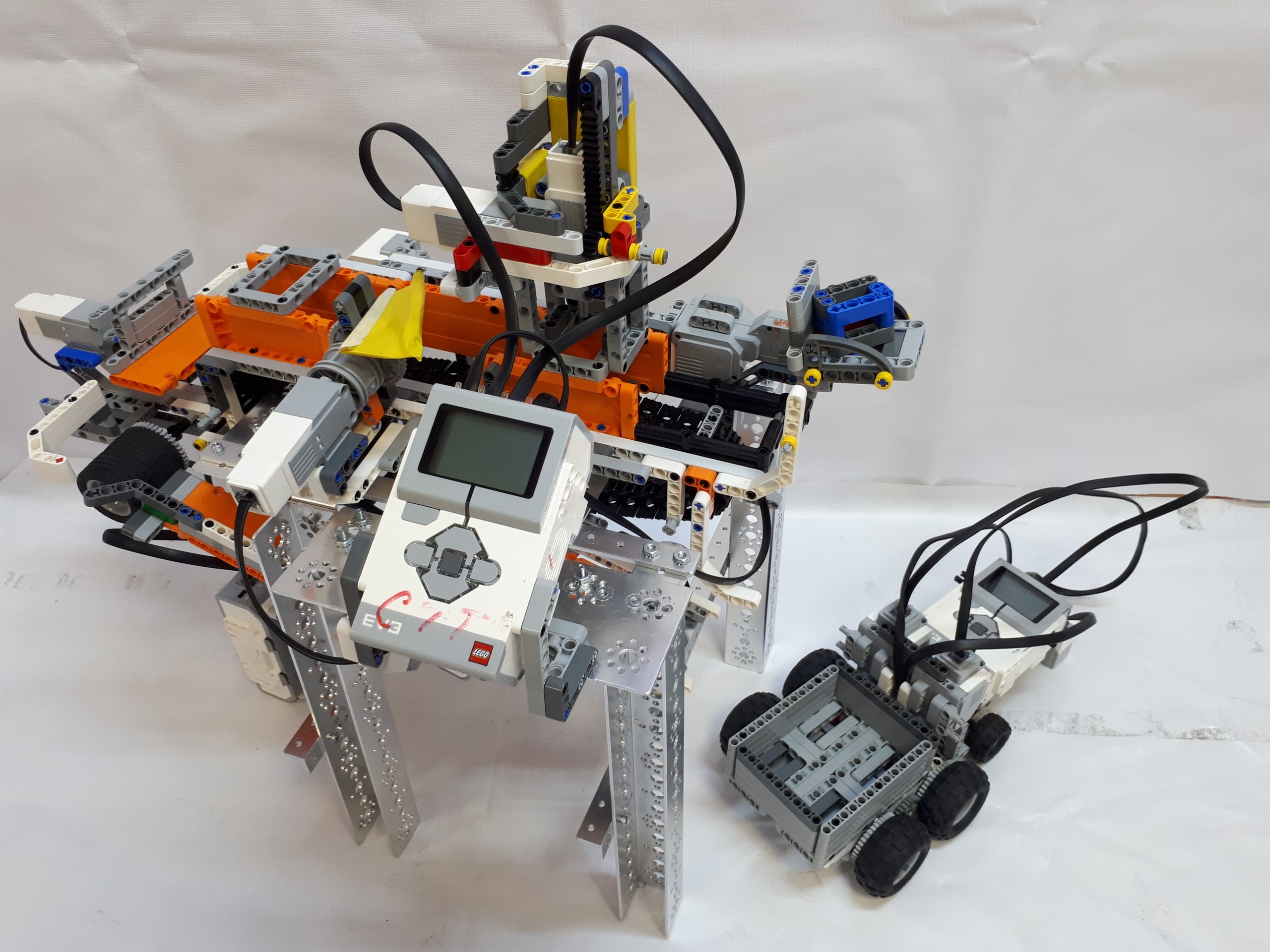 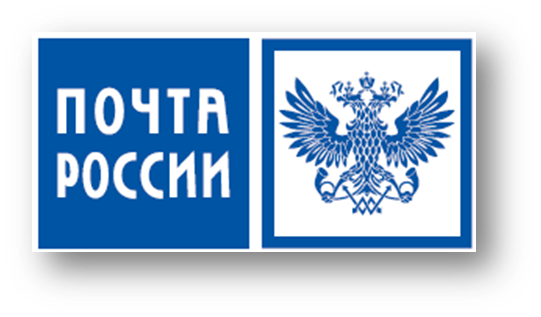 Выполнила: команда «ГКБ» 
МБУ ДО «СТТ» Губкинский ЯНАО